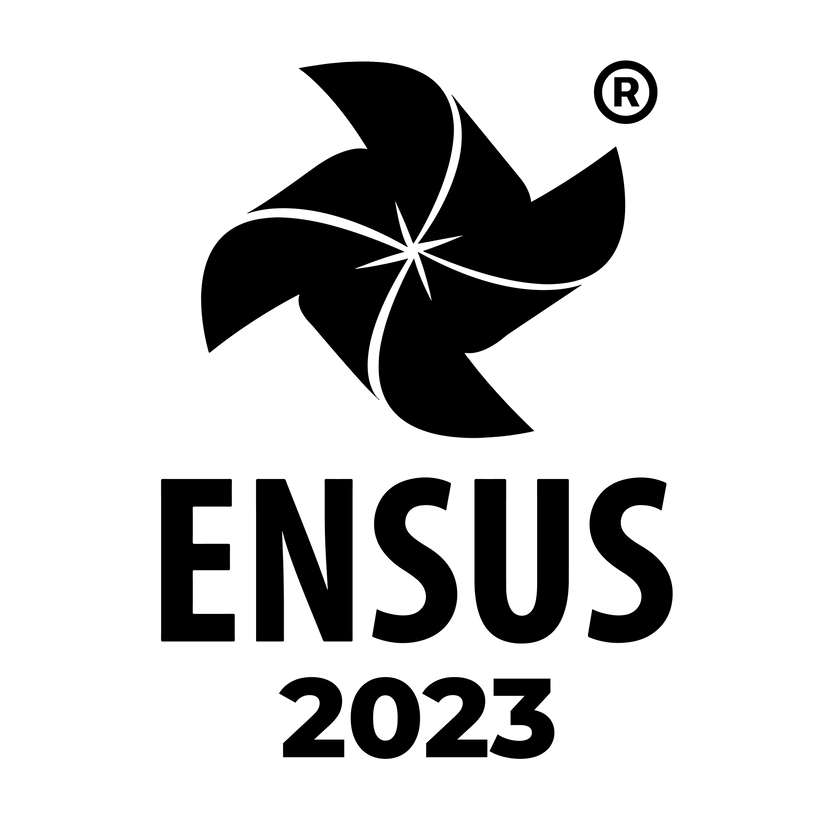 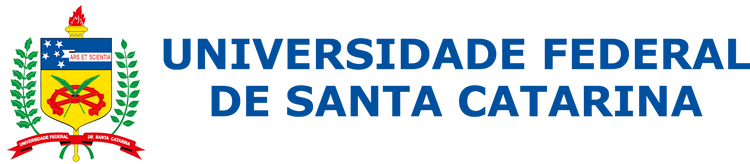 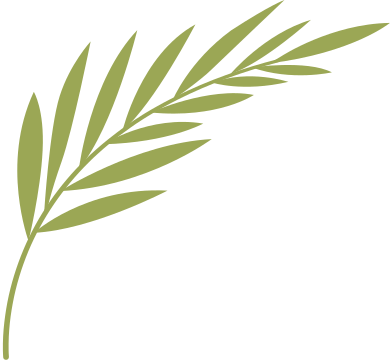 CERTIFICADO
Declaramos para os devidos fins que
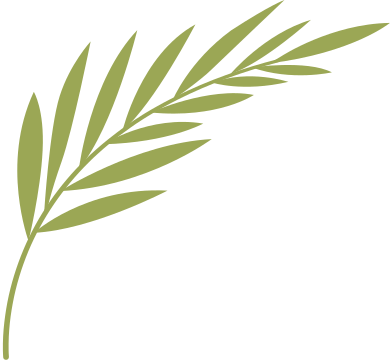 Hilma de Oliveira Santos Ferreira
participou do ENSUS 2023 – XI ENCONTRO DE SUSTENTABILIDADE EM PROJETO apresentando o artigo Fachadas Inteligentes Bioinspiradas: uma abordagem nos modelos projetuais de arquitetura e design de autoria de Hilma de Oliveira Santos Ferreira, Fernanda Regueira Moreira e Amilton José Vieira de Arruda durante o III Fórum Brasileiro de Biônica e Biomimética que aconteceu no dia 07 de Junho de 2023, no Centro de Cultura e Eventos da Universidade Federal de Santa Catarina (UFSC).
Lisiane Ilha Librelotto
Coordenação geral ENSUS 2023
Paulo Cesar Machado Ferroli
Coordenação geral ENSUS 2023
Amilton José Vieira de Arruda
Coordenação geral III Fórum de Biônica e Biomimética